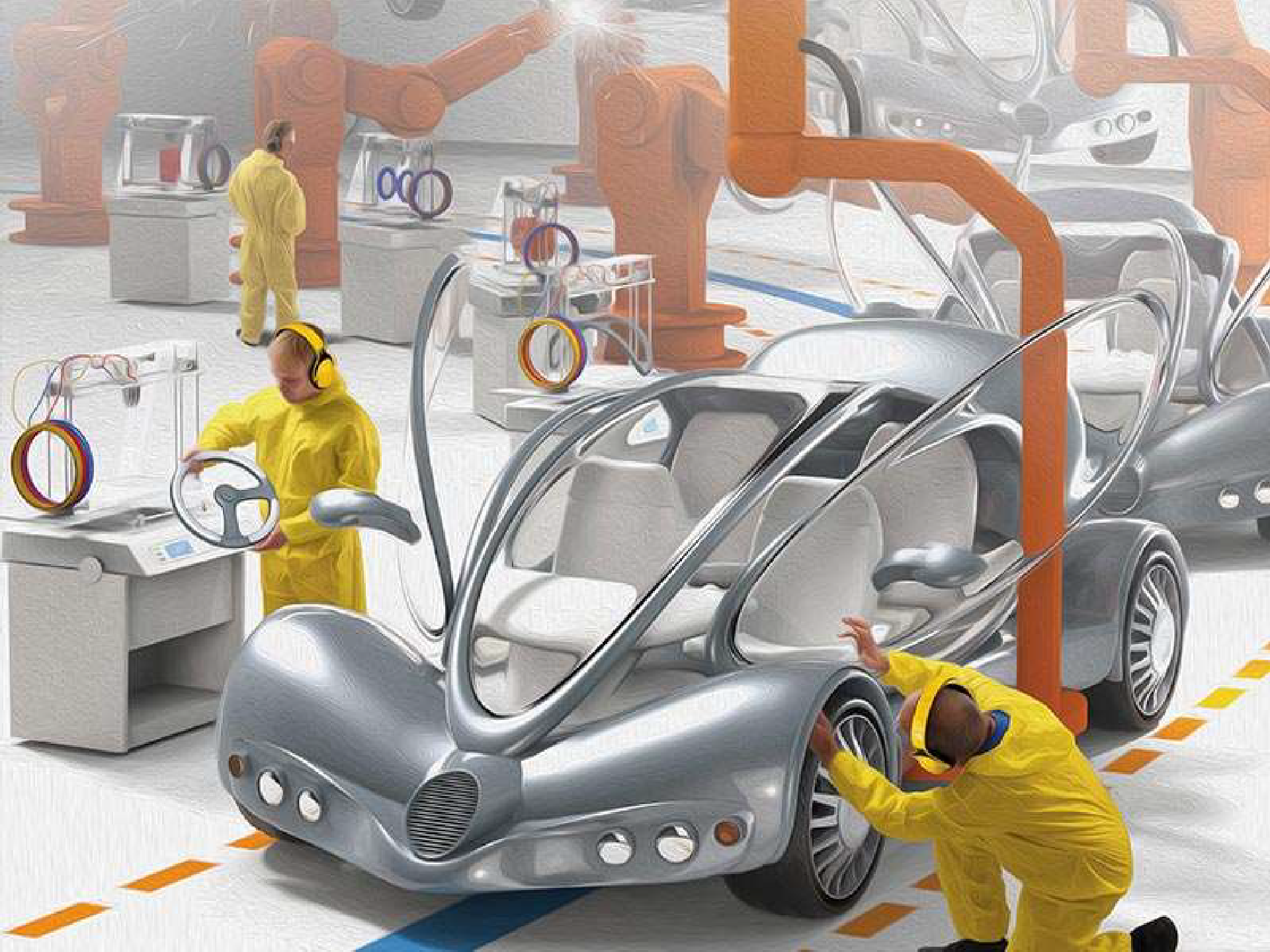 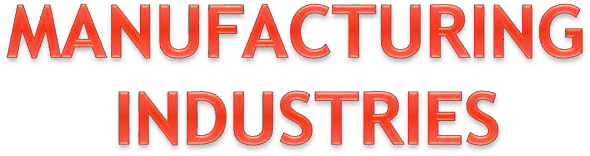 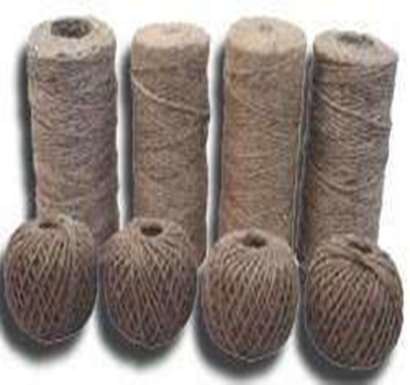 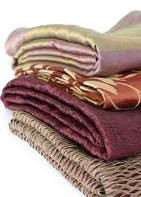 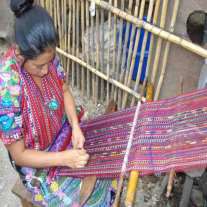 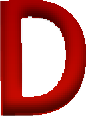 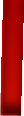 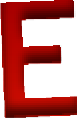 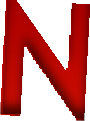 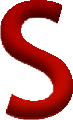 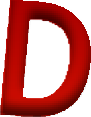 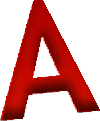 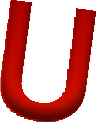 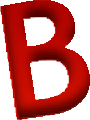 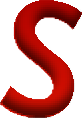 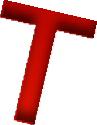 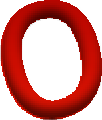 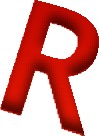 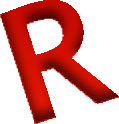 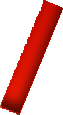 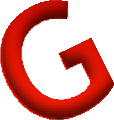 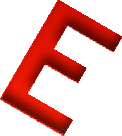 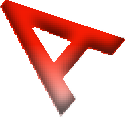 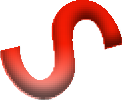 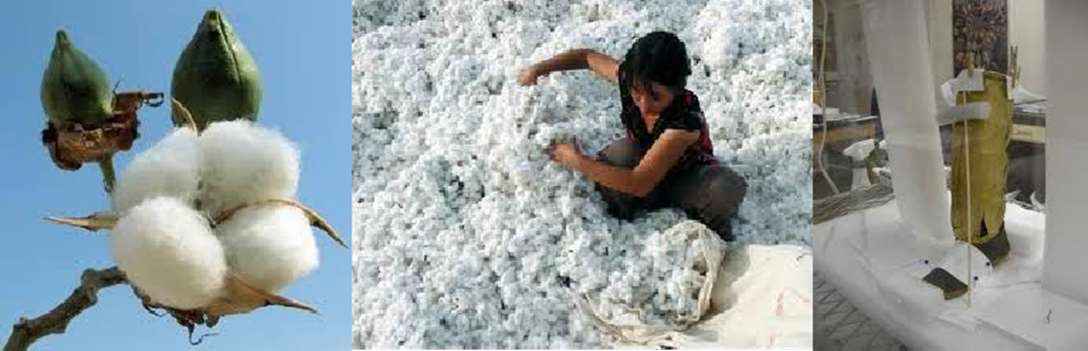 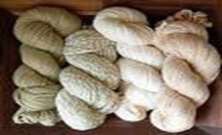 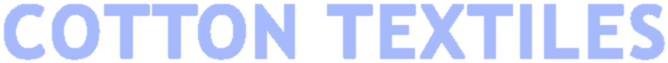 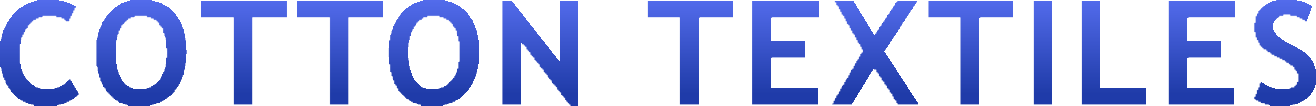 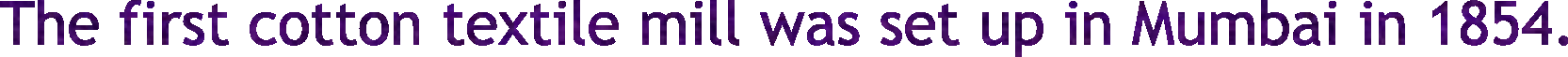 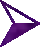 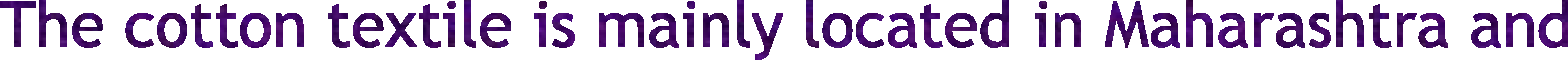 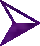 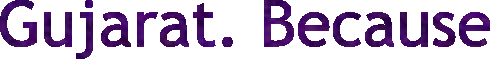 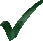 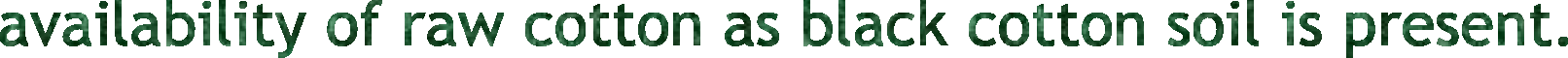 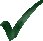 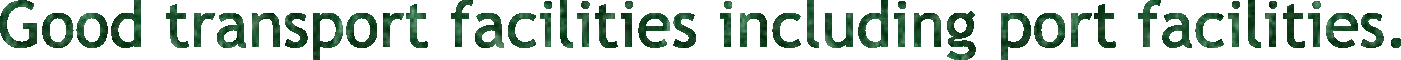 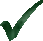 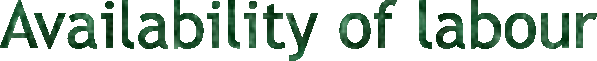 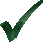 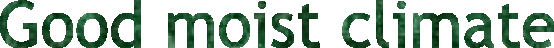 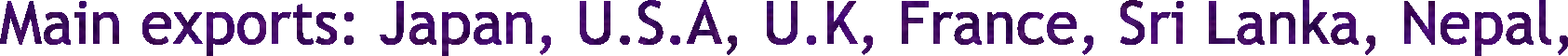 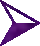 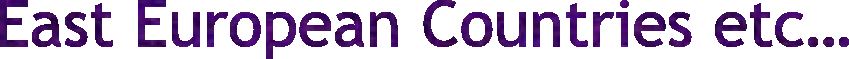 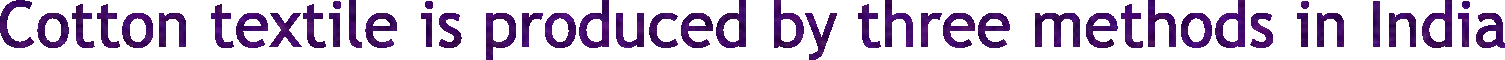 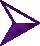 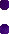 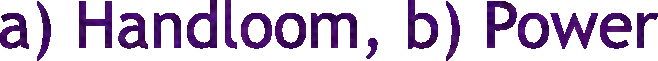 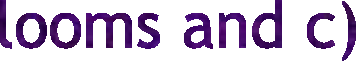 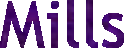 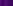 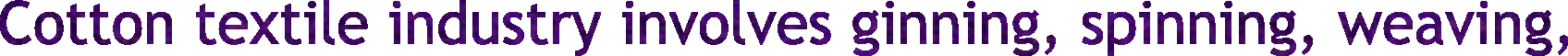 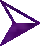 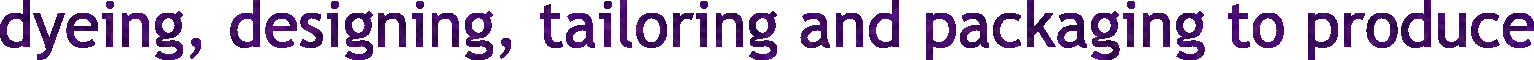 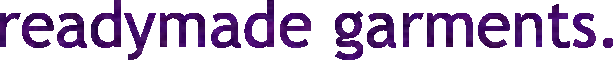 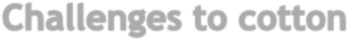 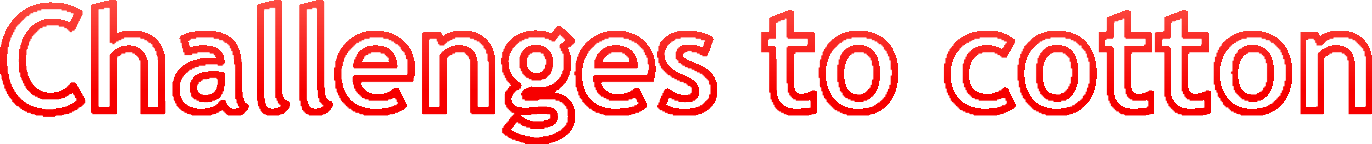 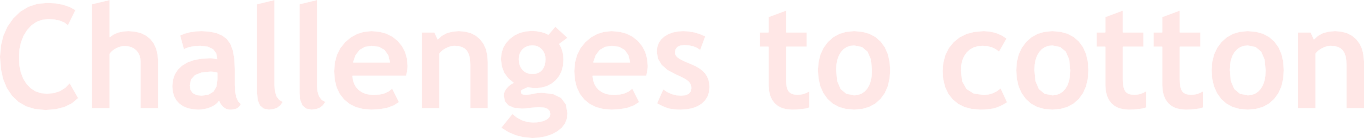 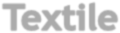 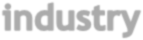 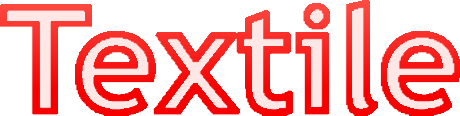 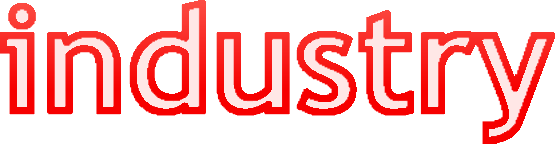 scarcity of good quality cotton
	main cotton growing area went to Pakistan
old machinery
erratic power supply
low output of labour
tough competition from synthetic fibres.
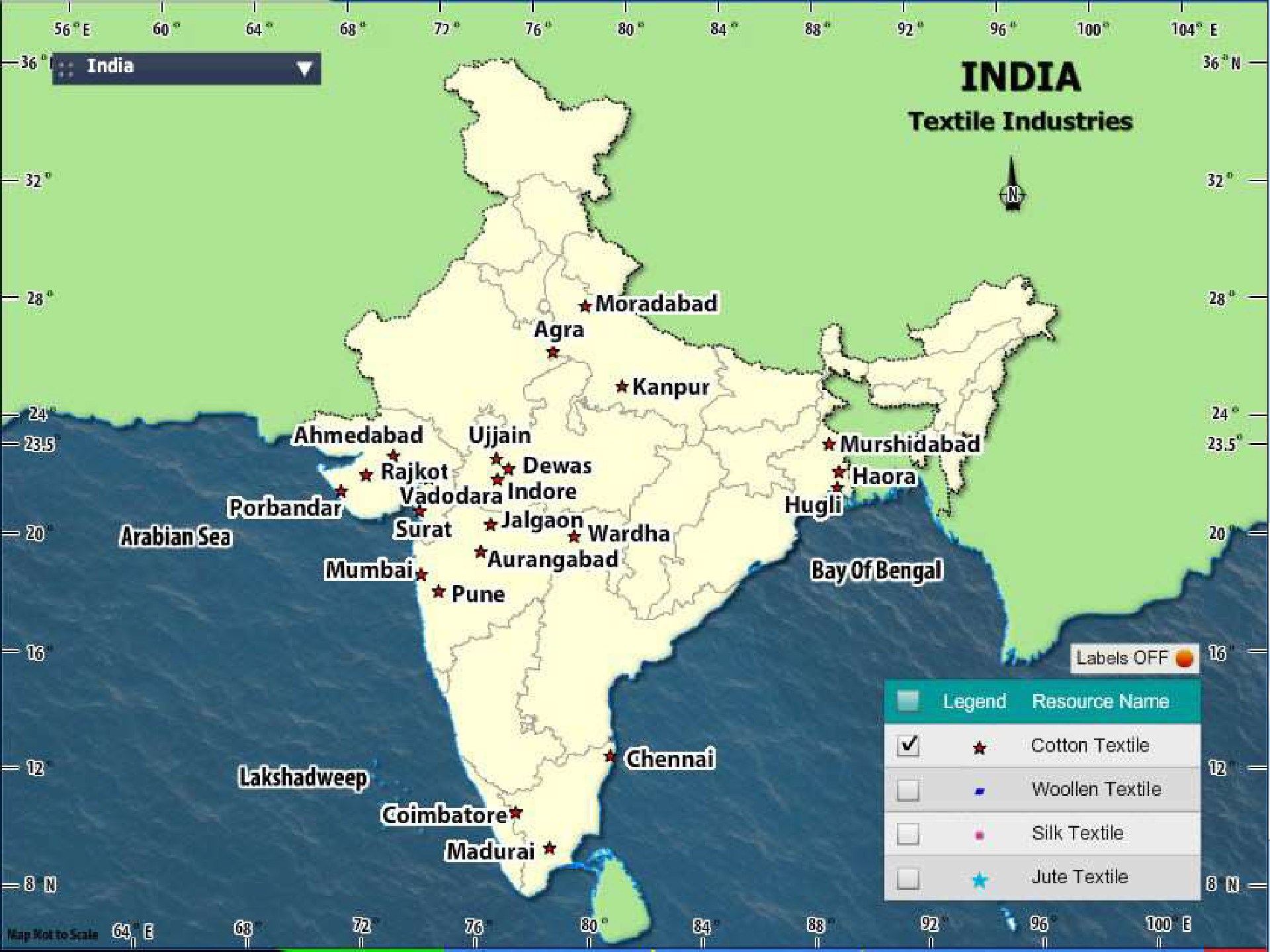 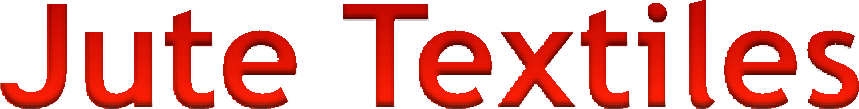 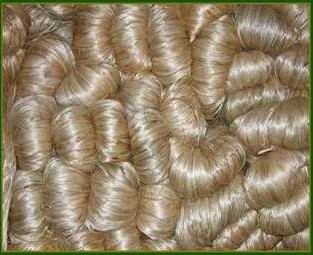 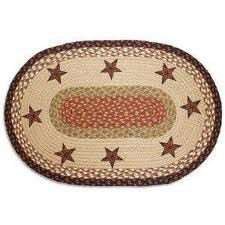 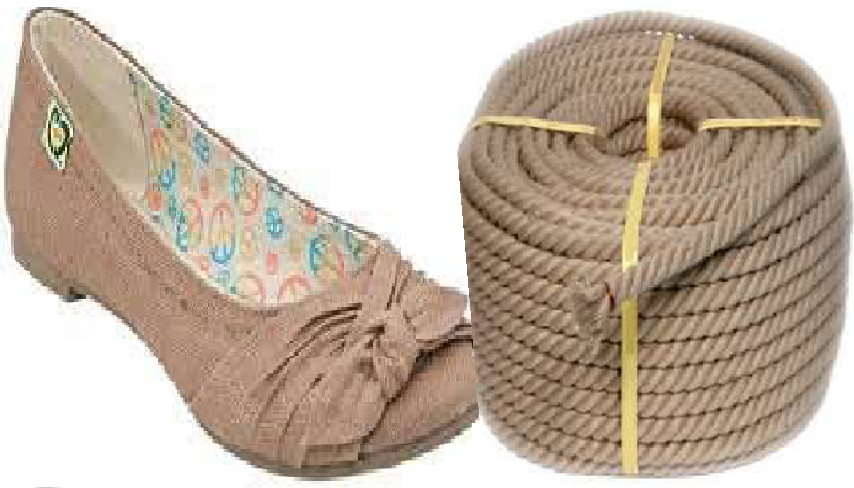 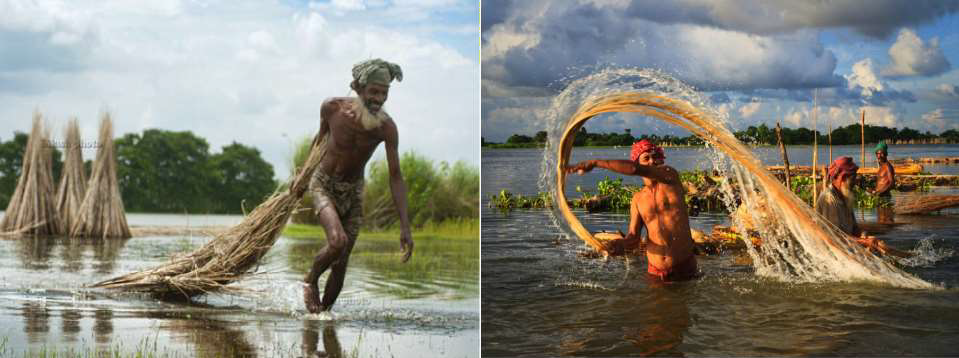 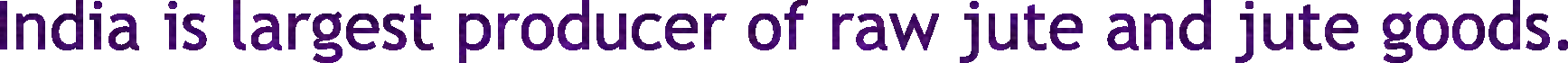 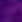 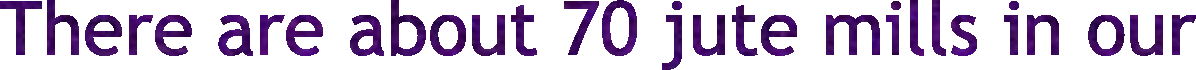 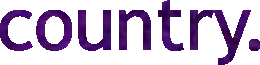 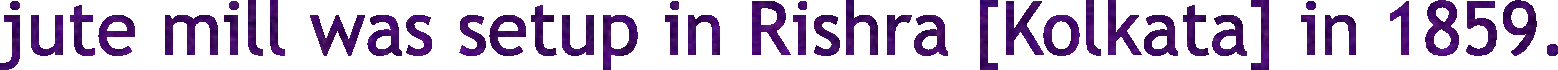 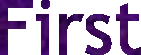 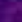 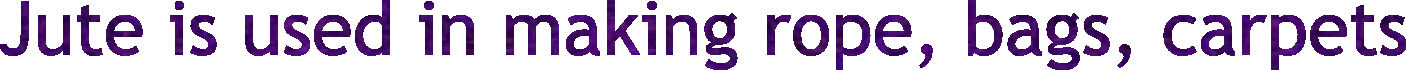 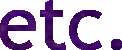 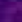 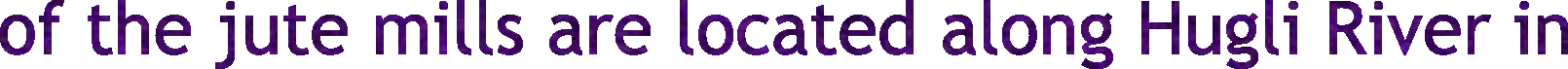 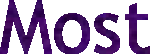 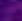 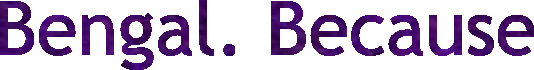 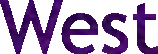 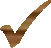 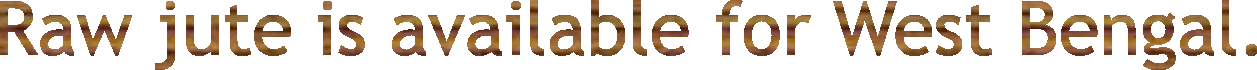 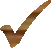 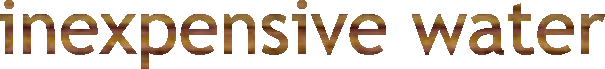 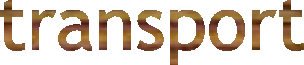 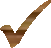 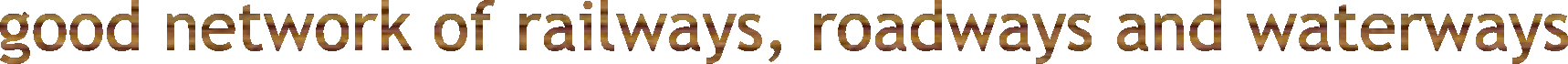 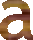 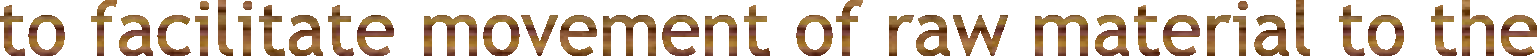 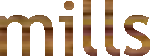 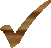 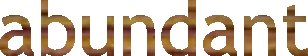 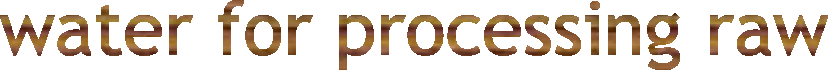 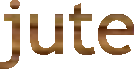 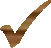 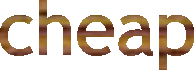 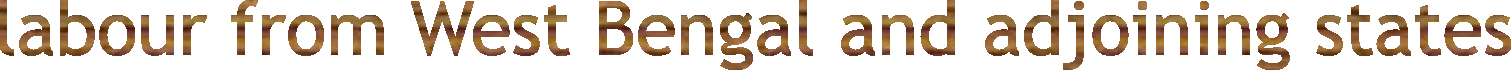 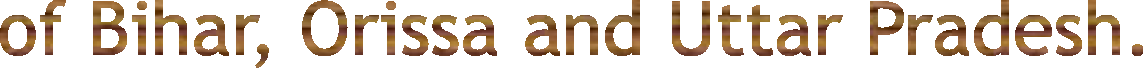 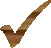 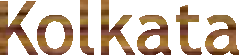 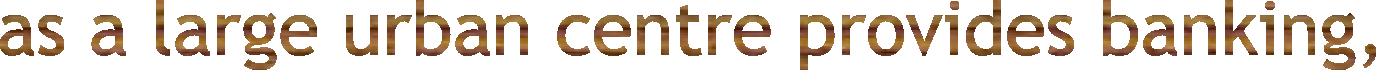 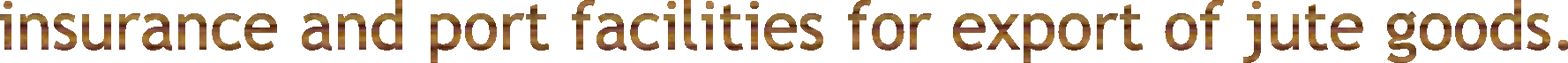 Challenges faced by the industry is stiff competition in the international market from synthetic substitutes and from other competitors like Bangladesh, Brazil, Philippines, Egypt and Thailand.

In 2005, National Jute Policy was formulated with	the objective of increasing productivity, improving quality, ensuring good prices to the jute farmers and enhancing the yield per hectare.
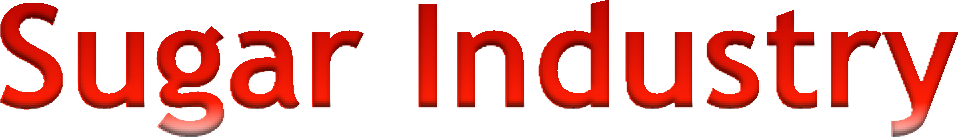 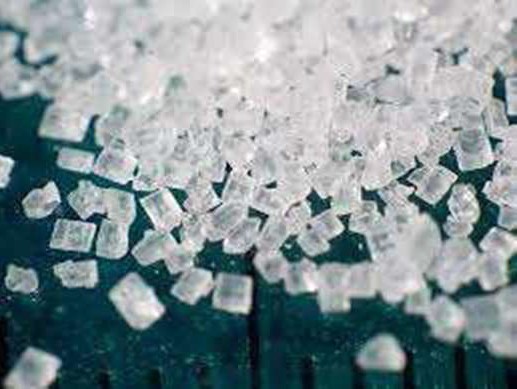 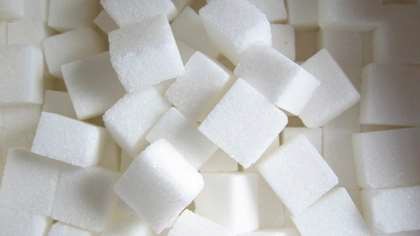 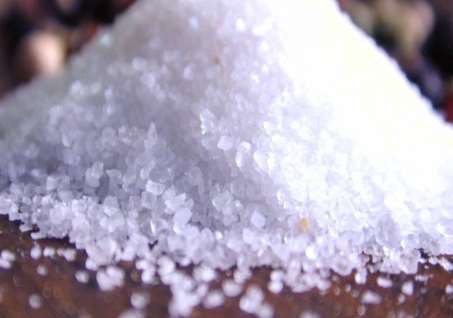 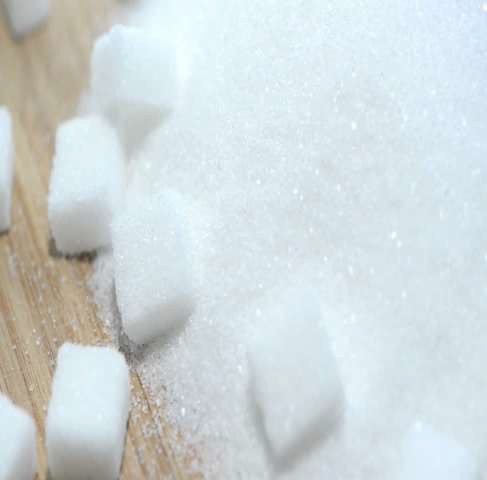 India stands second as a world producer of sugar but 	occupies the first place in the production of gur and 	khandsari.
The raw material used in this industry is bulky.
In 2010-11 there were over 662 sugar mills in the country spread over Uttar Pradesh, Bihar, Maharashtra, Karnataka, Tamil Nadu, Andhra Pradesh, Gujarat, Punjab, Haryana and Madhya Pradesh.
Major challenges
include the seasonal nature of the industry
old and inefficient methods of production
transport delay in reaching cane to factories
need to maximise the use of bagasse.
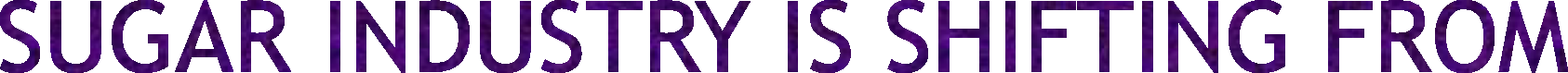 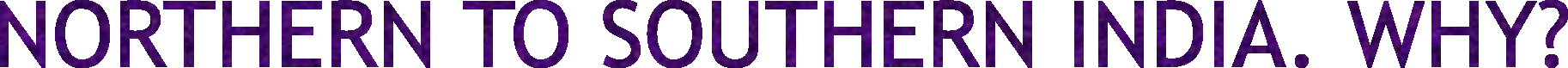 Earlier UP and Bihar were the main producer of sugarcane. Therefore, most of the sugar mills were located in these two states only. But now, sugar mills are shifting towards Maharashtra and Karnataka because of following reasons.
Per hectare production of sugarcane is higher in southern India. Black soil is quite suitable for cultivation of sugarcane.
Sucrose content in the sugarcane is higher in Maharashtra and Karnataka. It means more sugar can be produced for less sugarcane.
Mills and machines are new in southern states. New and modern machines increase the productivity.
Crushing season for sugarcane is longer in southern states.
Cooperative sugar mills are running successfully in southern states.
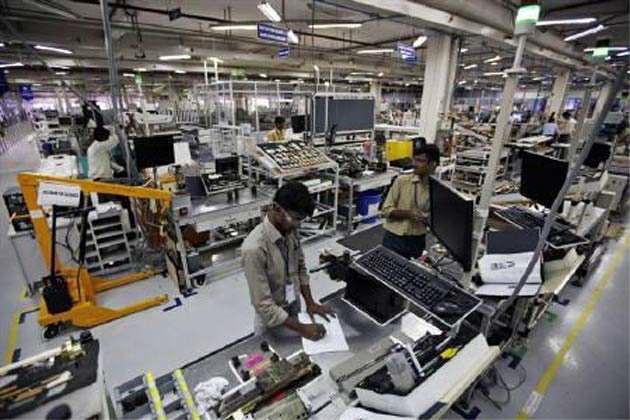 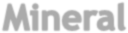 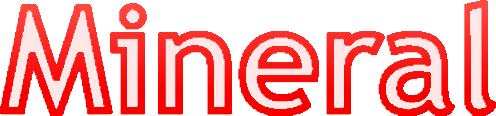 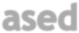 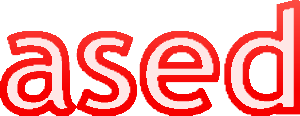 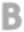 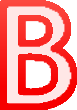 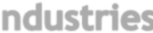 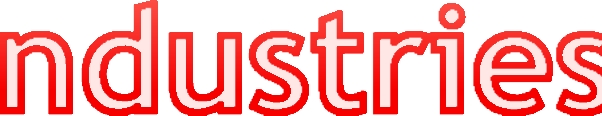 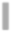 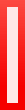 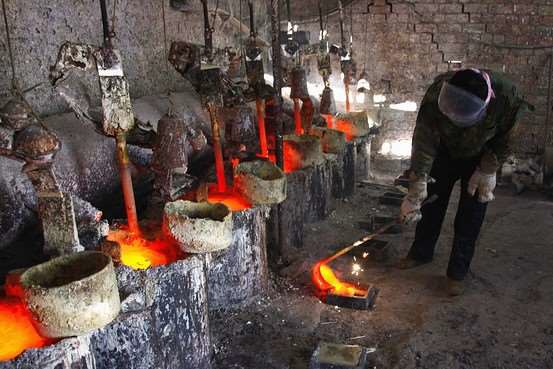 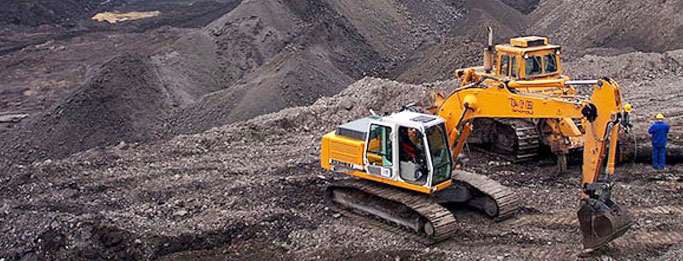 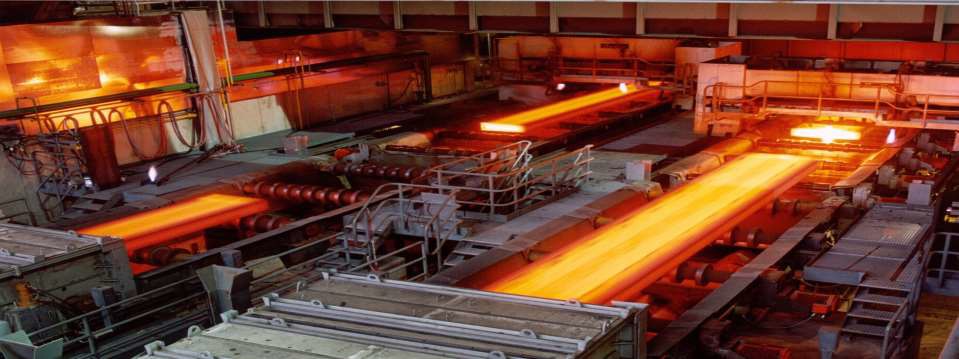 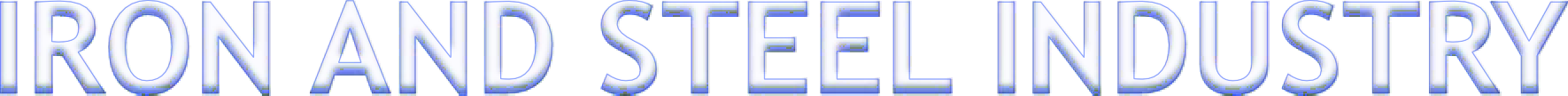 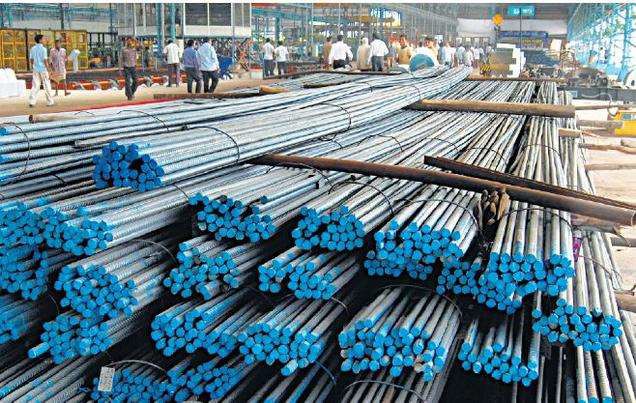 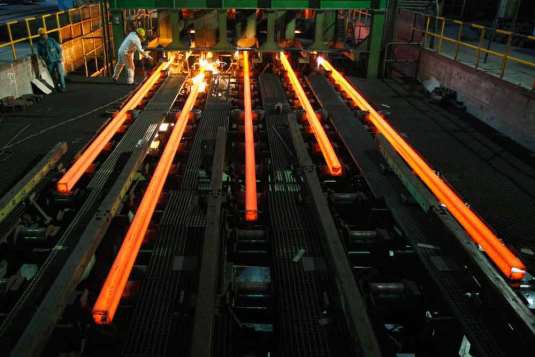 This industry is called as basic industry because it provide raw material to many other industries such as machine an tools, transport equipment, construction material etc.
	It is also called as heavy industry because raw materials [iron ore, coal, limestone] are bulky in nature.
	Most of the steel plants are located in Chottanagpur region.
Today steel industries in India are facing many problems:
High cost of production
Limited availability of coking coal
Low productivity of labour
Irregular supply of energy
Raw materials are found only in a certain pocket of India.
Poor infrastructure like transport and communication 	etc.
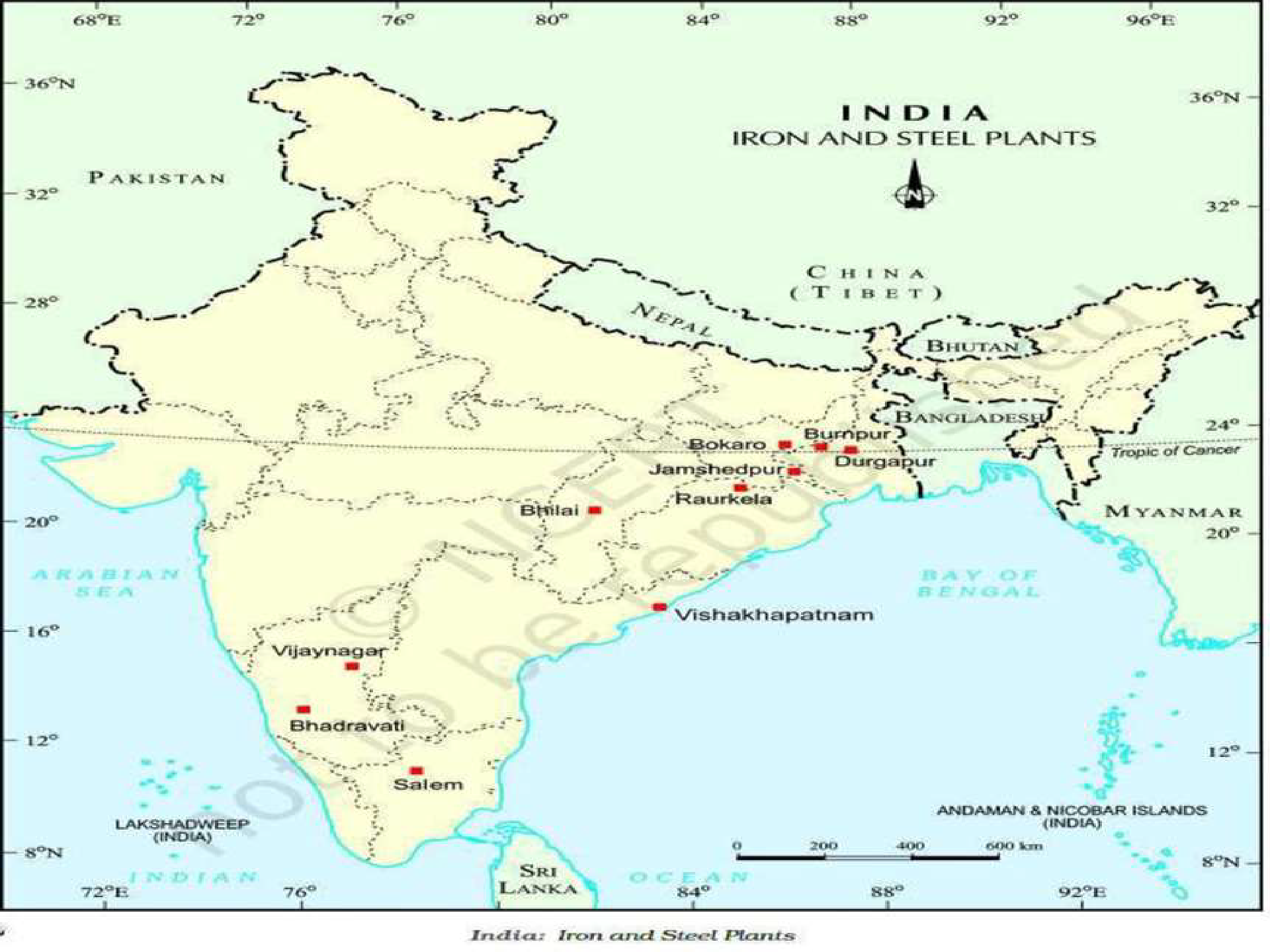 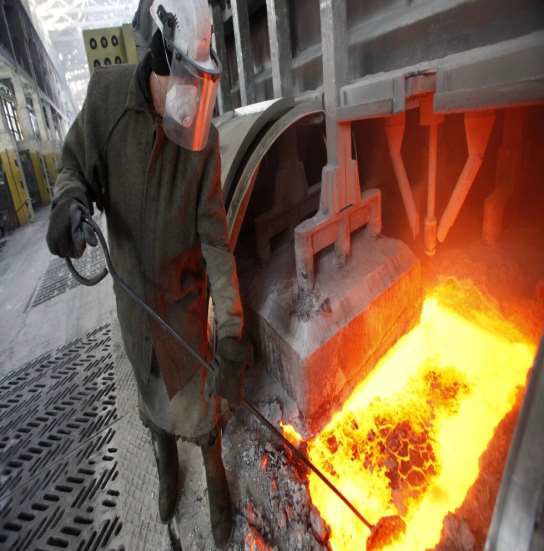 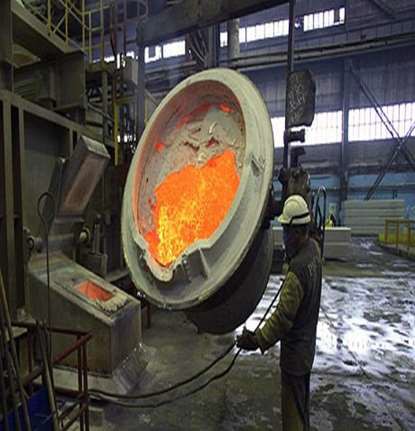 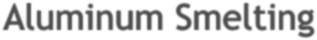 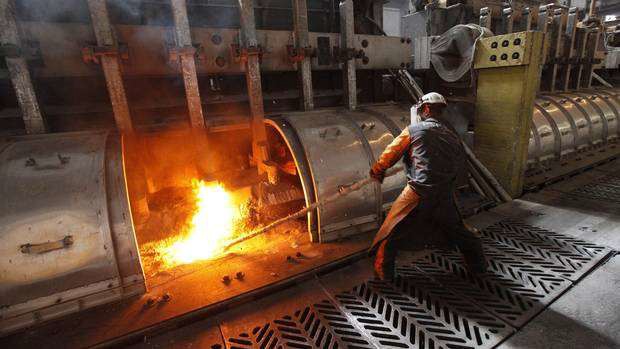 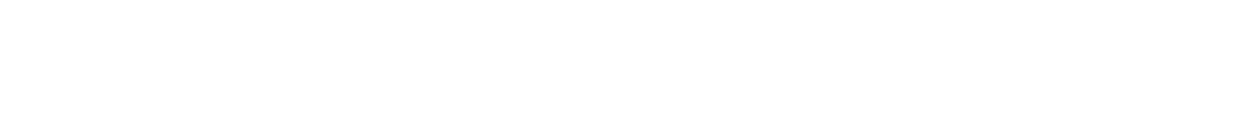 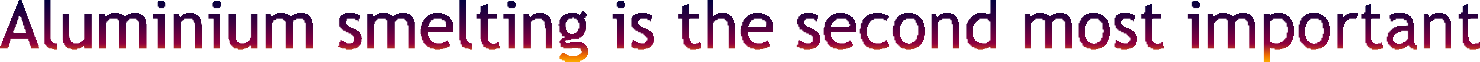 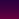 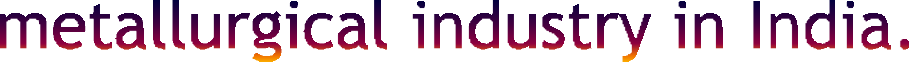 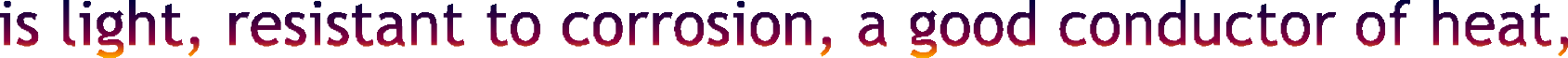 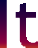 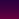 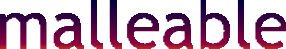 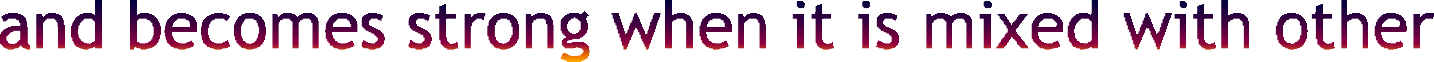 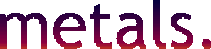 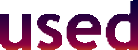 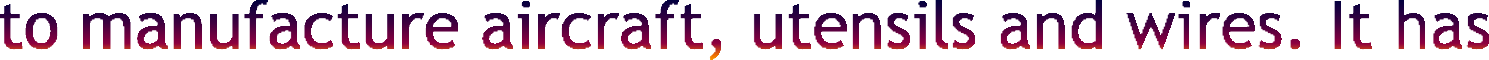 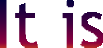 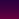 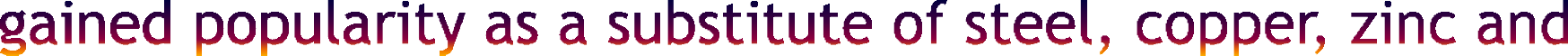 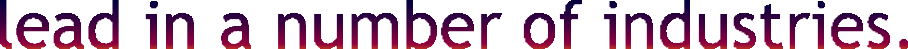 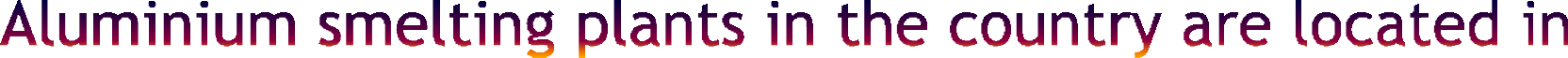 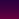 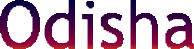 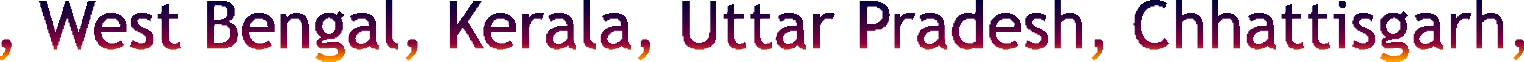 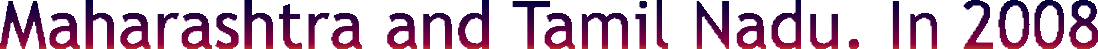 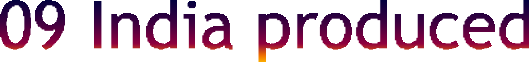 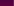 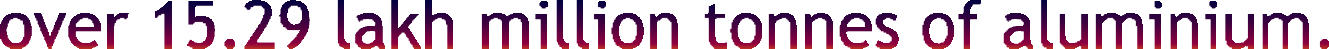 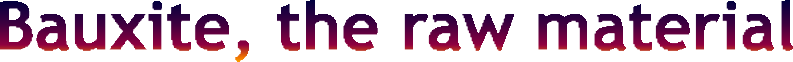 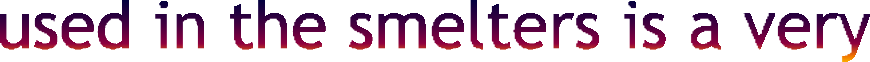 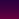 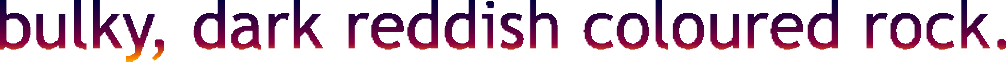 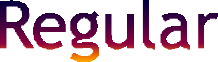 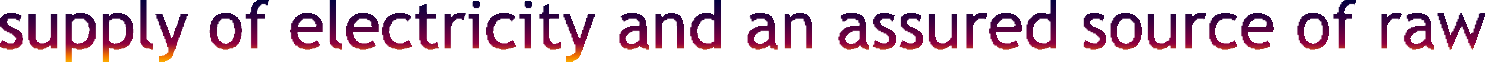 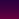 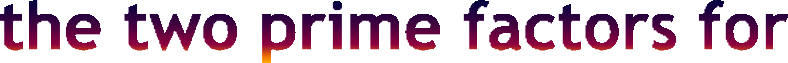 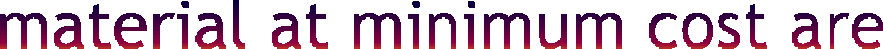 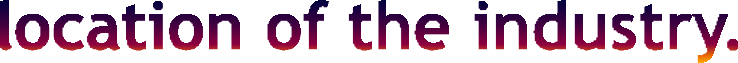 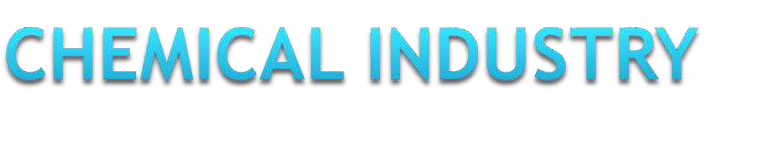 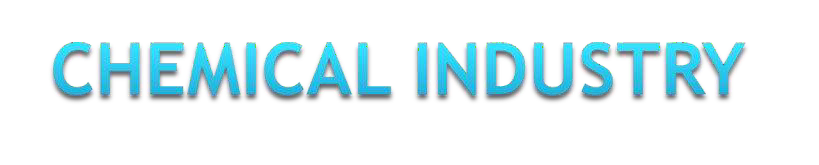 The Chemical industry in India is fast growing and diversifying.
It contributes approximately 3 per cent of the GDP.
It is the third largest in Asia and occupies the twelfth place in the world in term of its size.
It comprises both large and small scale manufacturing units.
The chemical industry is its own largest consumer.
Basic chemicals undergo processing to further produce other chemicals that are used for industrial application, agriculture or directly for consumer markets.
Two types: organic and inorganic chemicals
Organic chemicals include petrochemicals, which are used for manufacturing of synthetic fibres, synthetic rubber, plastics, dye-stuffs, drugs and pharmaceuticals. Organic chemical plants are located near oil refineries or petrochemical plants.
Inorganic chemicals
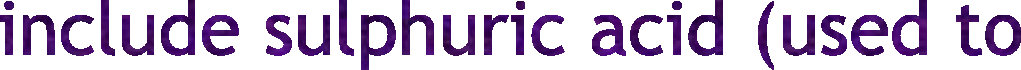 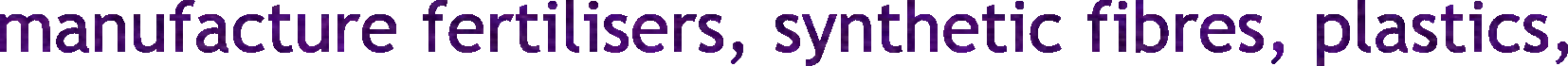 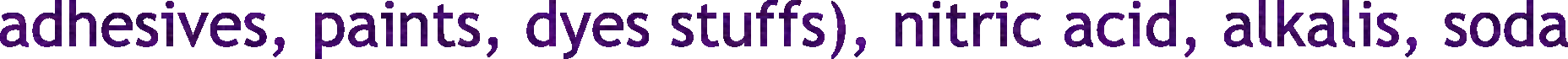 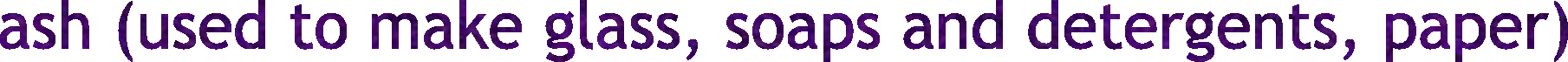 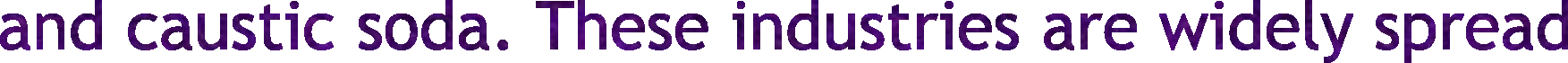 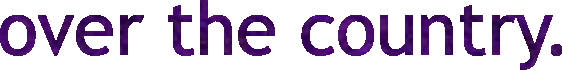 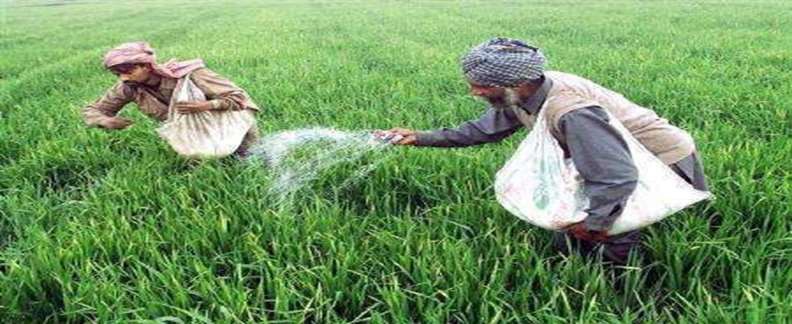 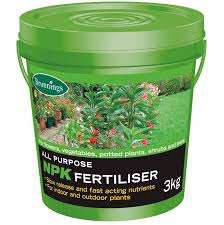 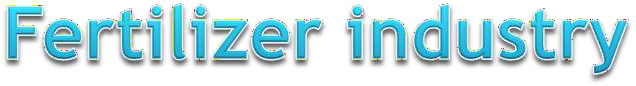 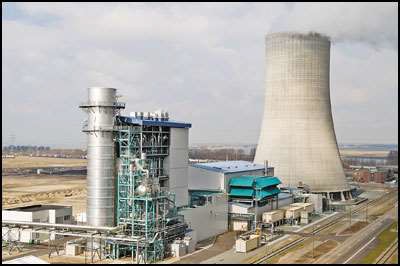 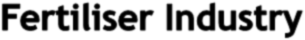 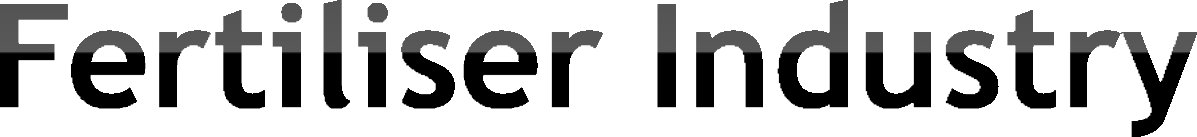 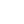 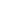 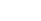 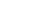 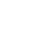 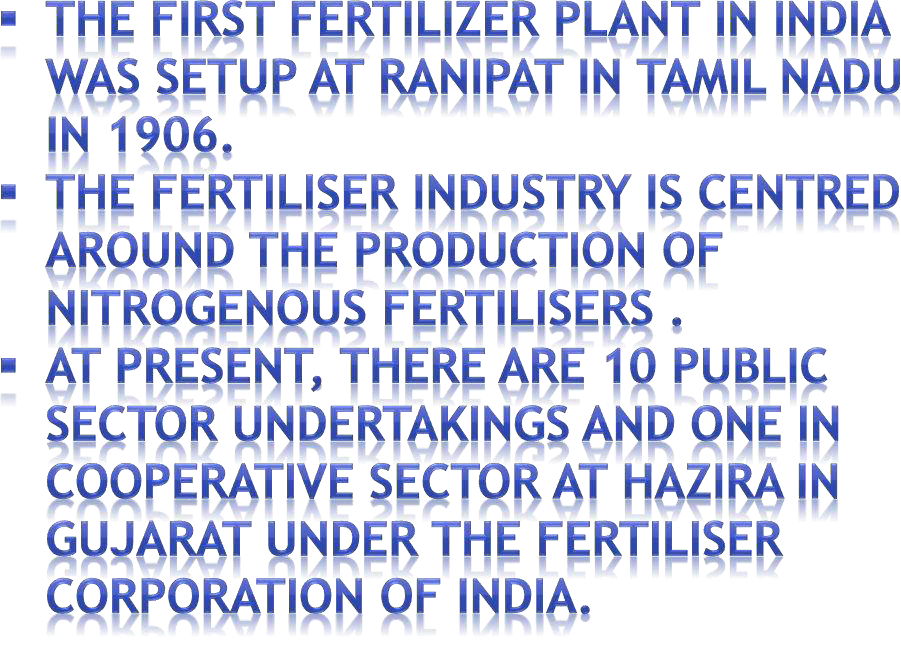 Distribution:
Gujarat, Tamil Nadu, Uttar Pradesh, Punjab and Kerala produce more than half of the total fertilizer production in India.
Andhra Pradesh and Karnataka are other important producers. Because of the easy availability of natural gas the fertilizer industry is widely spread in the country.

Production:
India produces about 1 million tones of nitrogenous, 4 million tones of phosphatic and 1.7 million tones of potassic fertilizers. The country is required to import potassium from abroad.
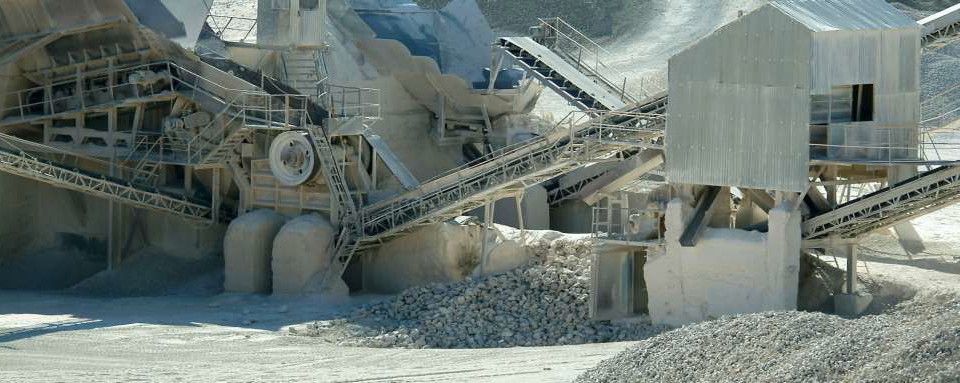 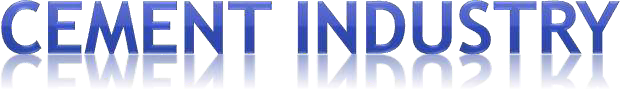 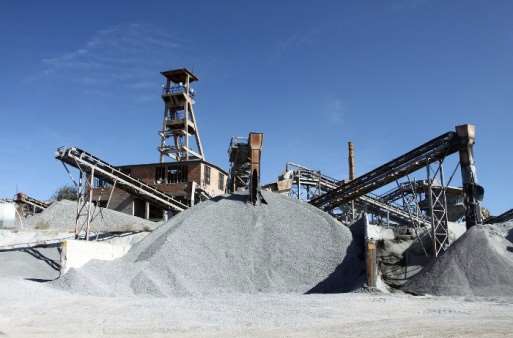 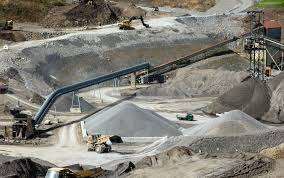 Cement is essential for construction activity such as building houses, factories, bridges, roads, airports, dams and for other commercial establishments. This industry requires bulky and heavy raw materials like limestone, silica, alumina and gypsum. Coal and electric power are needed apart from rail transportation.
The first cement plant was set up In Chennai in 1904.
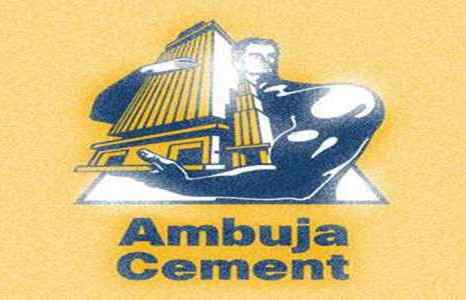 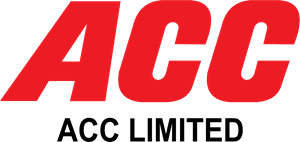 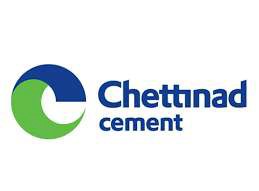 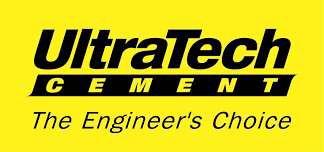 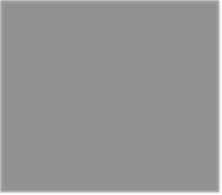 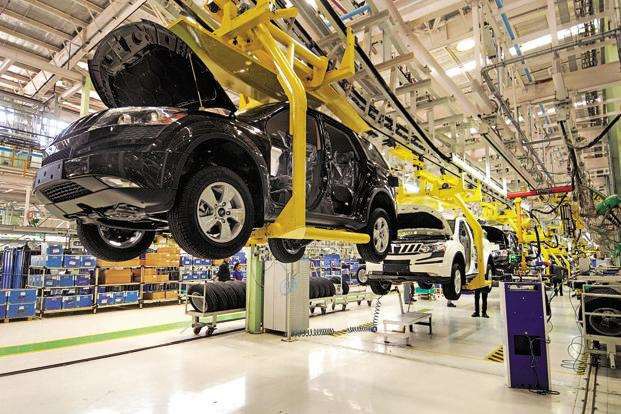 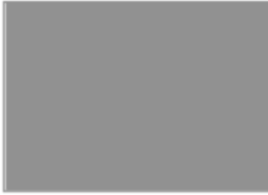 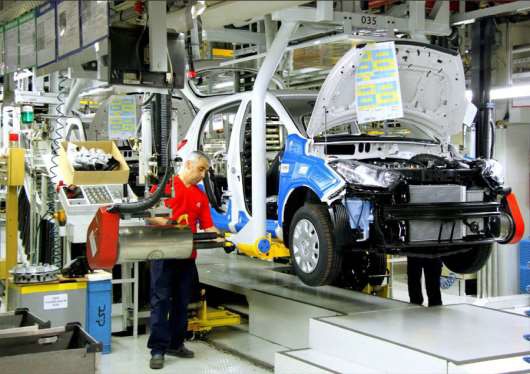 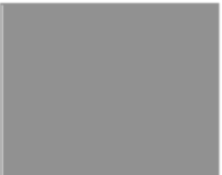 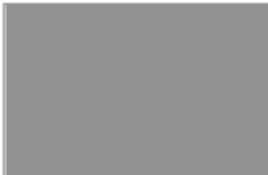 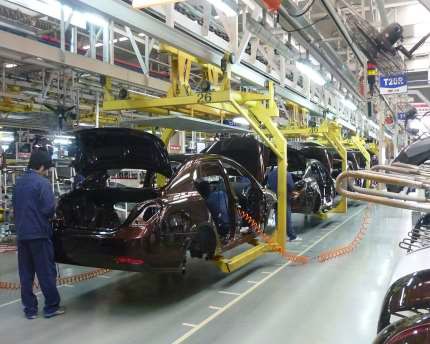 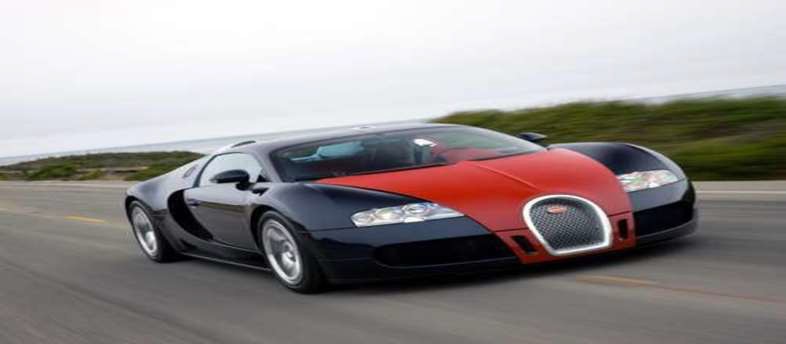 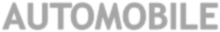 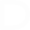 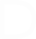 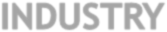 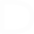 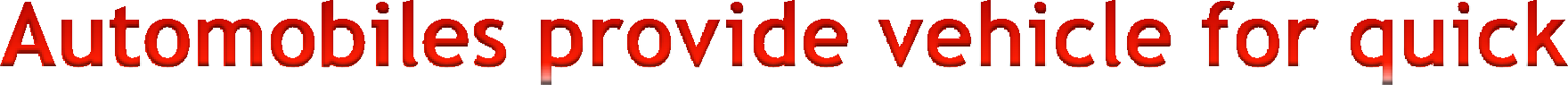 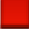 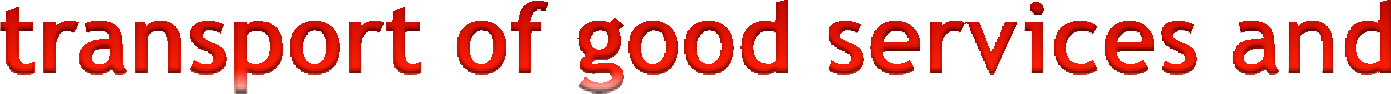 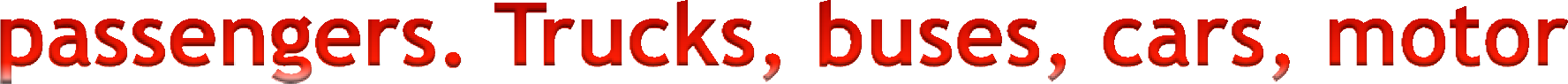 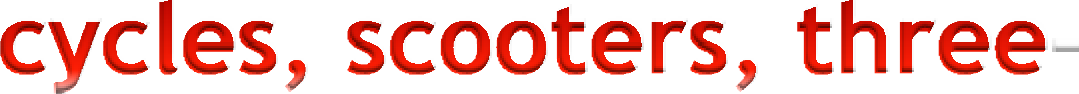 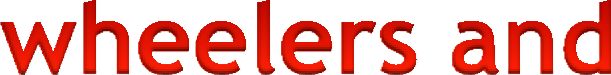 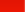 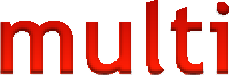 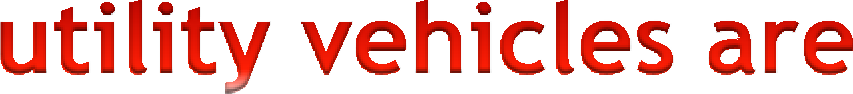 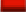 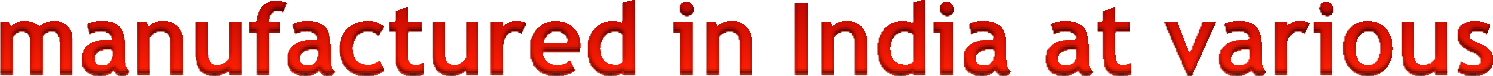 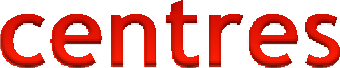 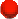 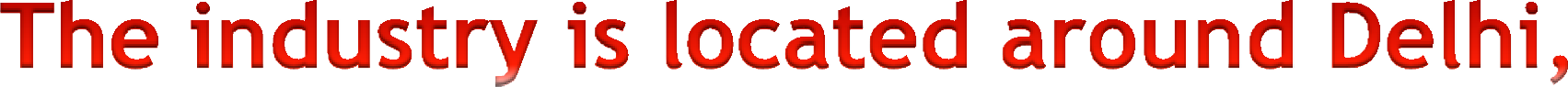 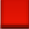 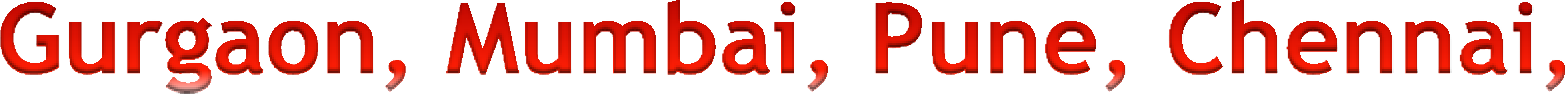 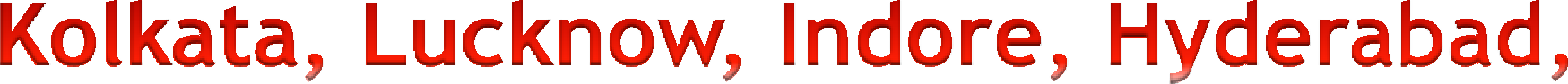 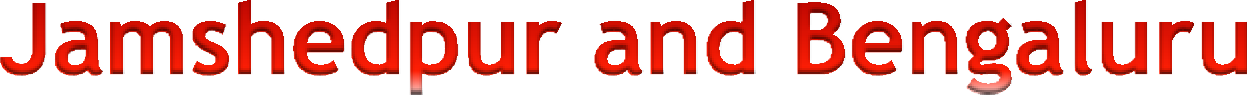 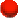 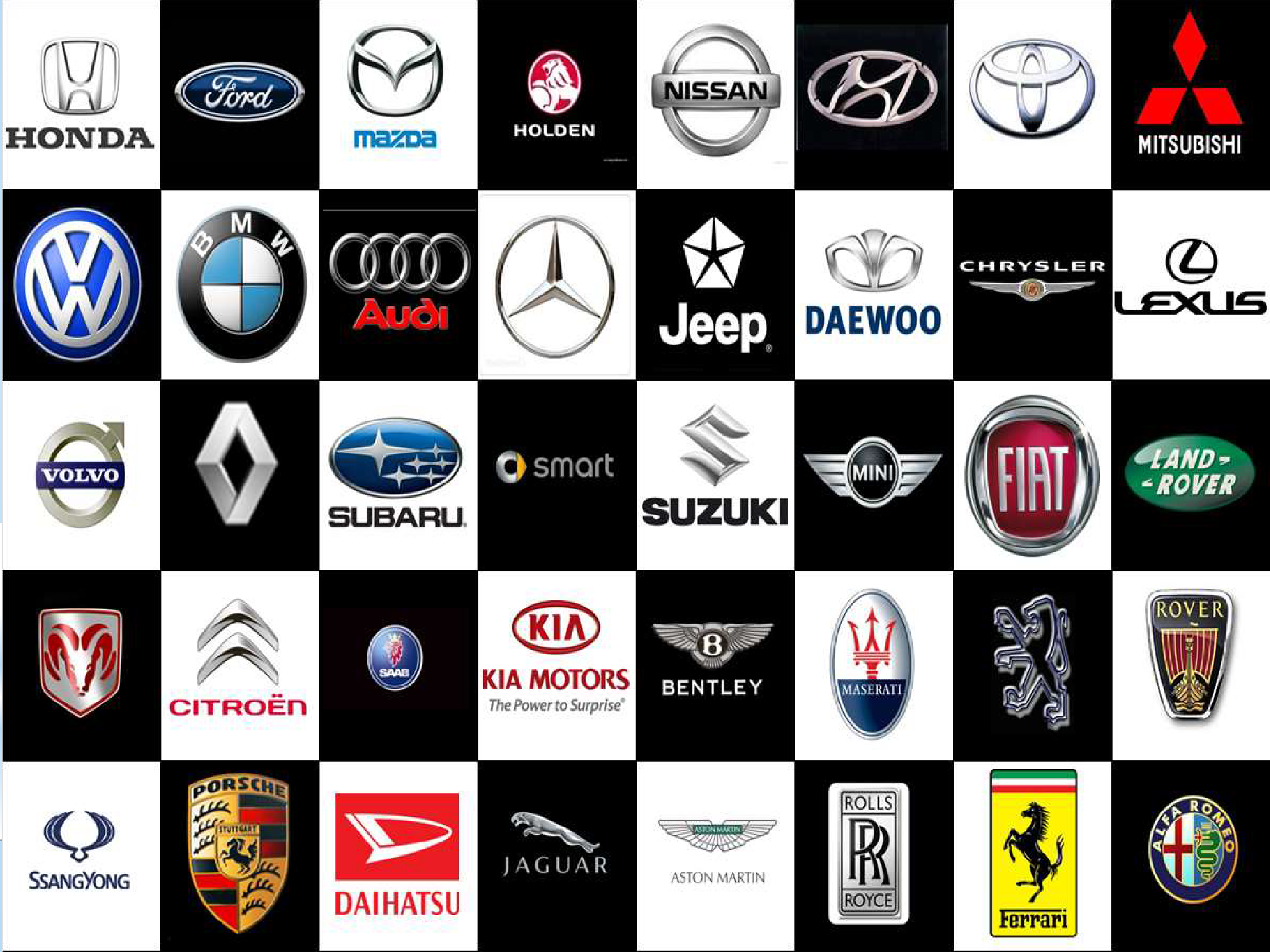 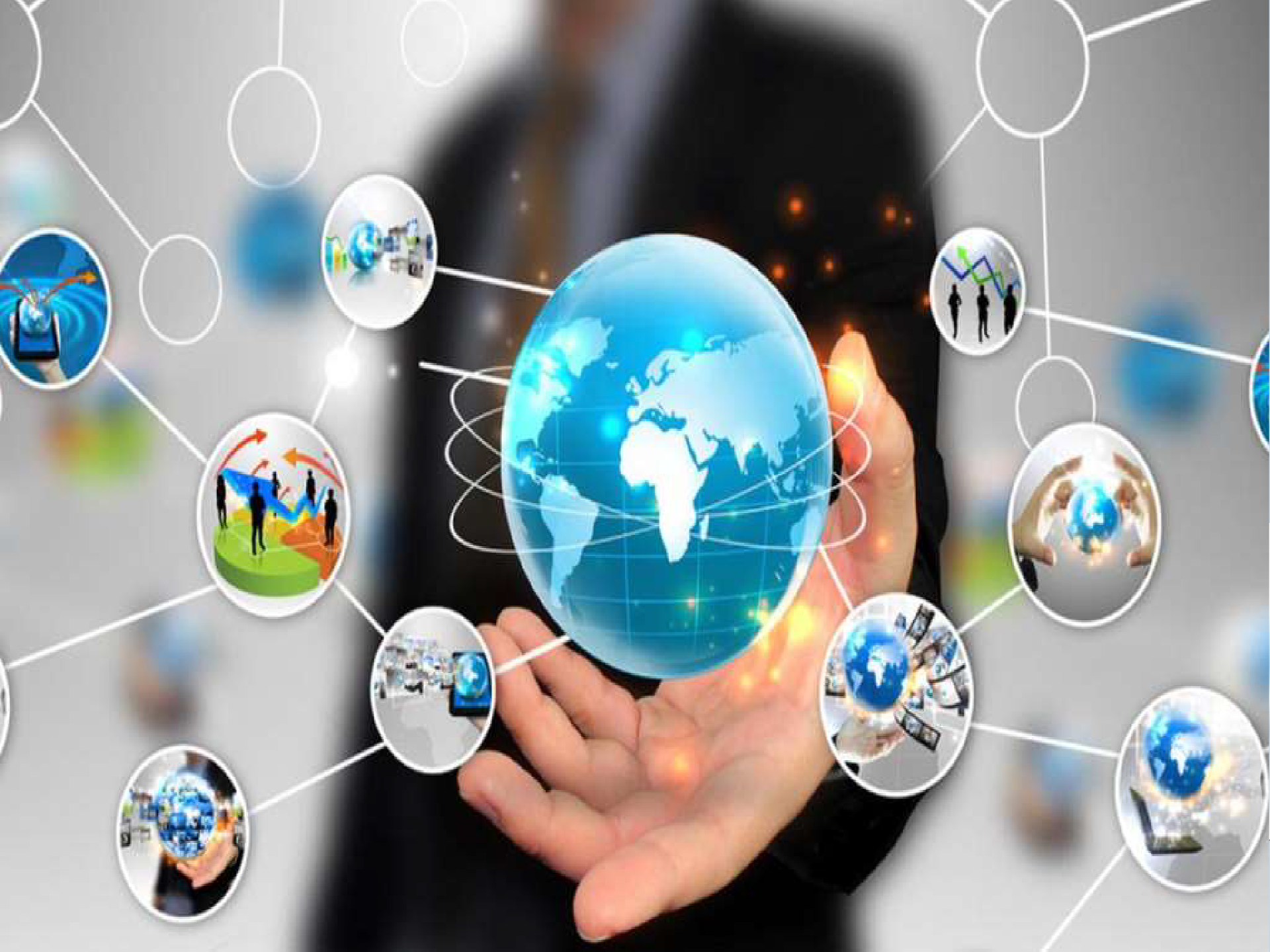 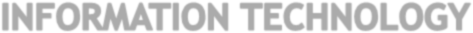 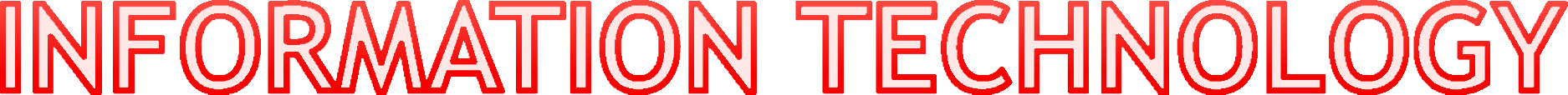 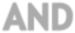 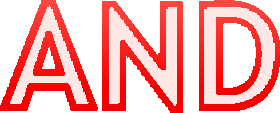 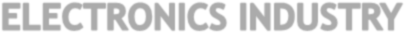 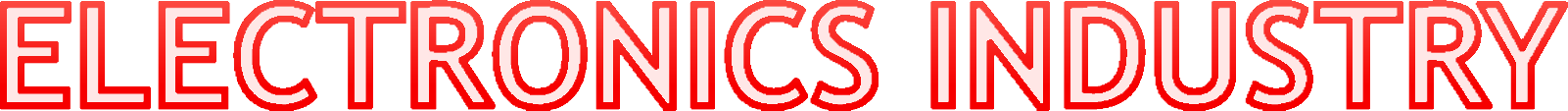 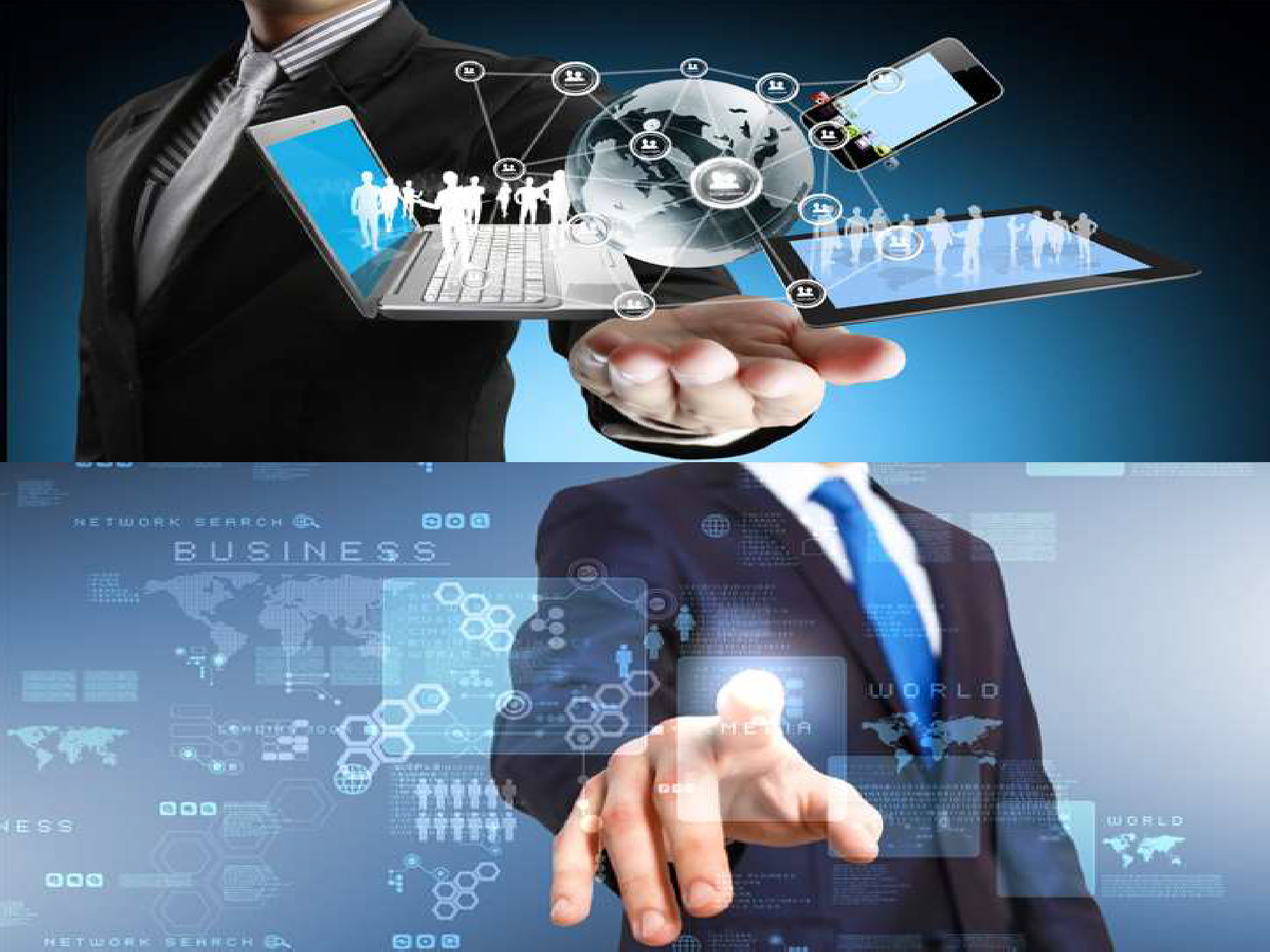 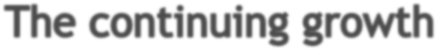 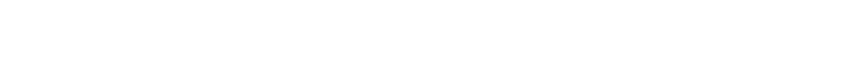 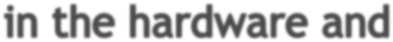 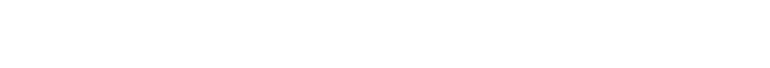 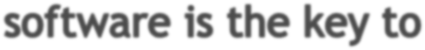 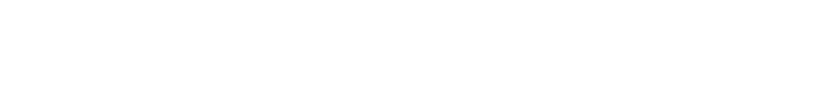 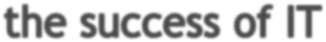 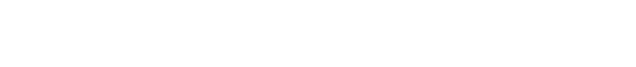 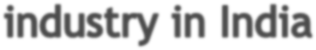 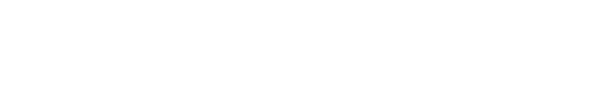 The electronics industry covers a wide range of products from transistor sets to television, telephones, cellular telecom, pagers, telephone exchange, radars, computers and many other equipments required by the telecommunication industry.
	Bangalore has emerged as the electronic capital of India.
Other important centres for electronic goods are Mumbai, Delhi, Hyderabad, Pune, Chennai, Kolkata, Lucknow and Coimbatore.
	By 2010-11 (STPI) Software Technology Parks of India have come up across 46 locations at different centres of India.
	A major impact of this industry has been on employment generation. It is encouraging to know that 30 per cent of the people employed in this sector are women.
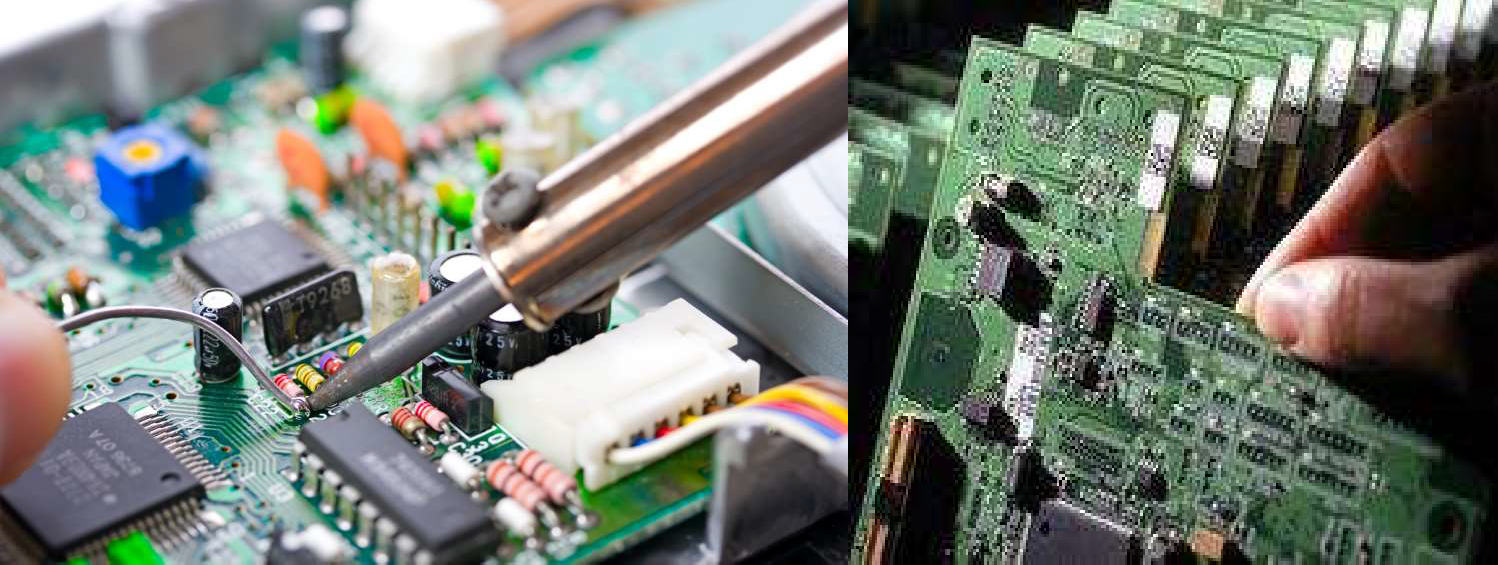 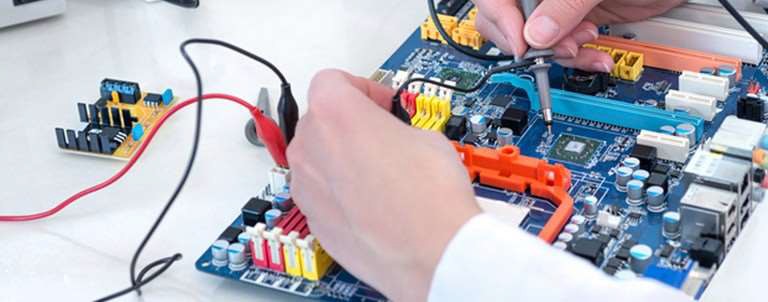 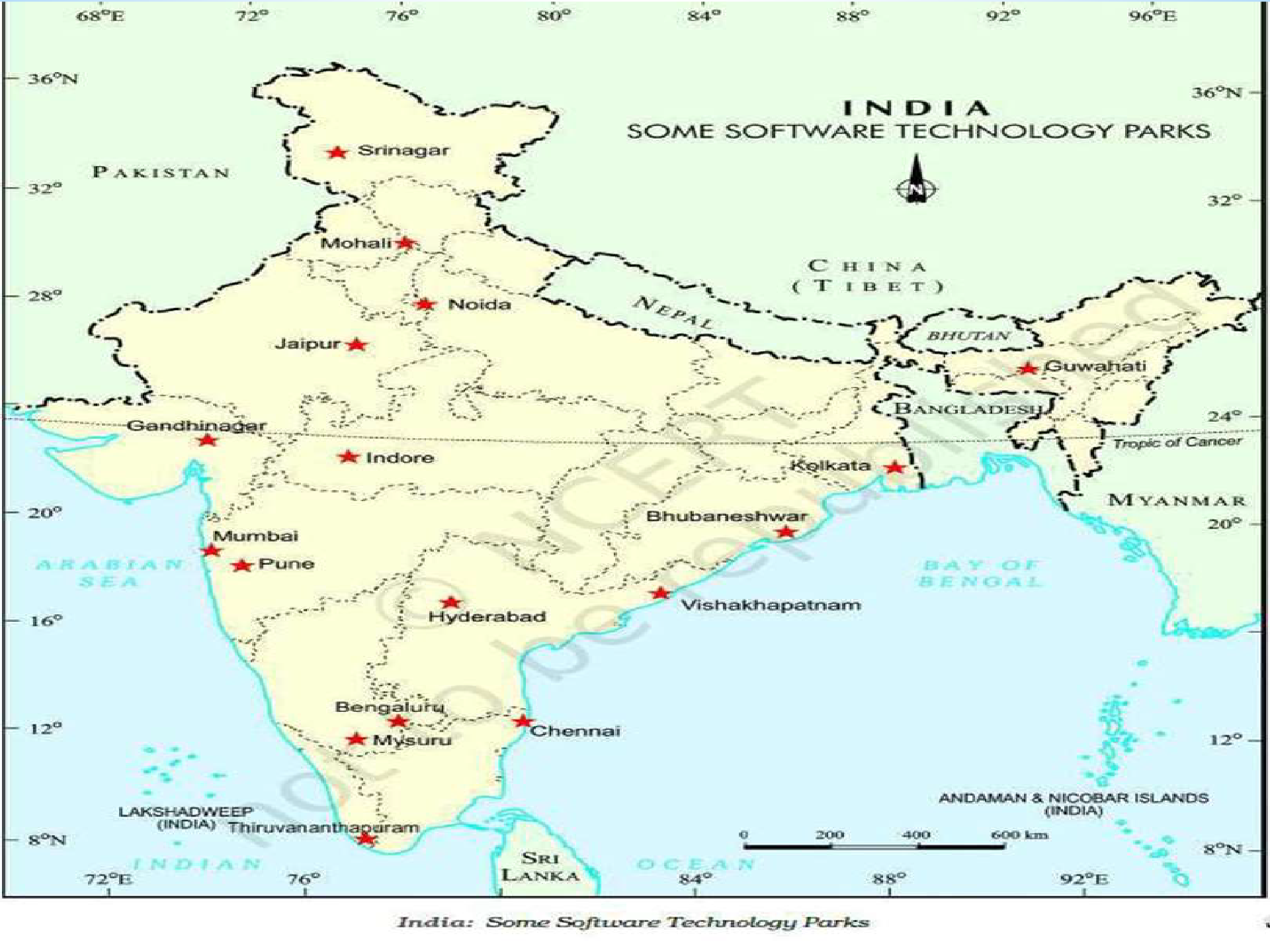